Mutations in MCL-1 PEST Region of Breast Cancer on Binding Affinity to Bak/Bax
Deeksha Jain
Cancer
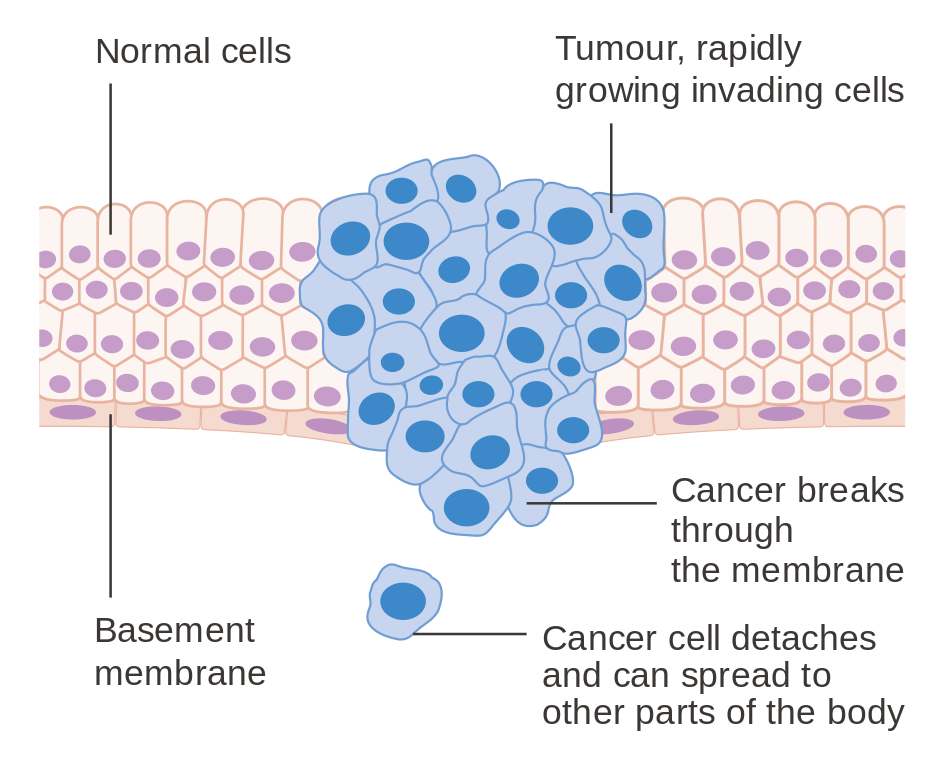 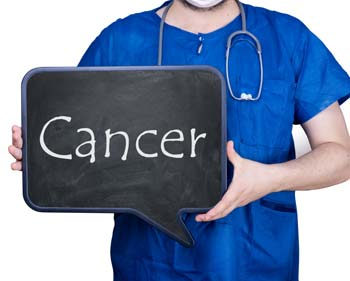 Apoptosis + Regulatory Factors
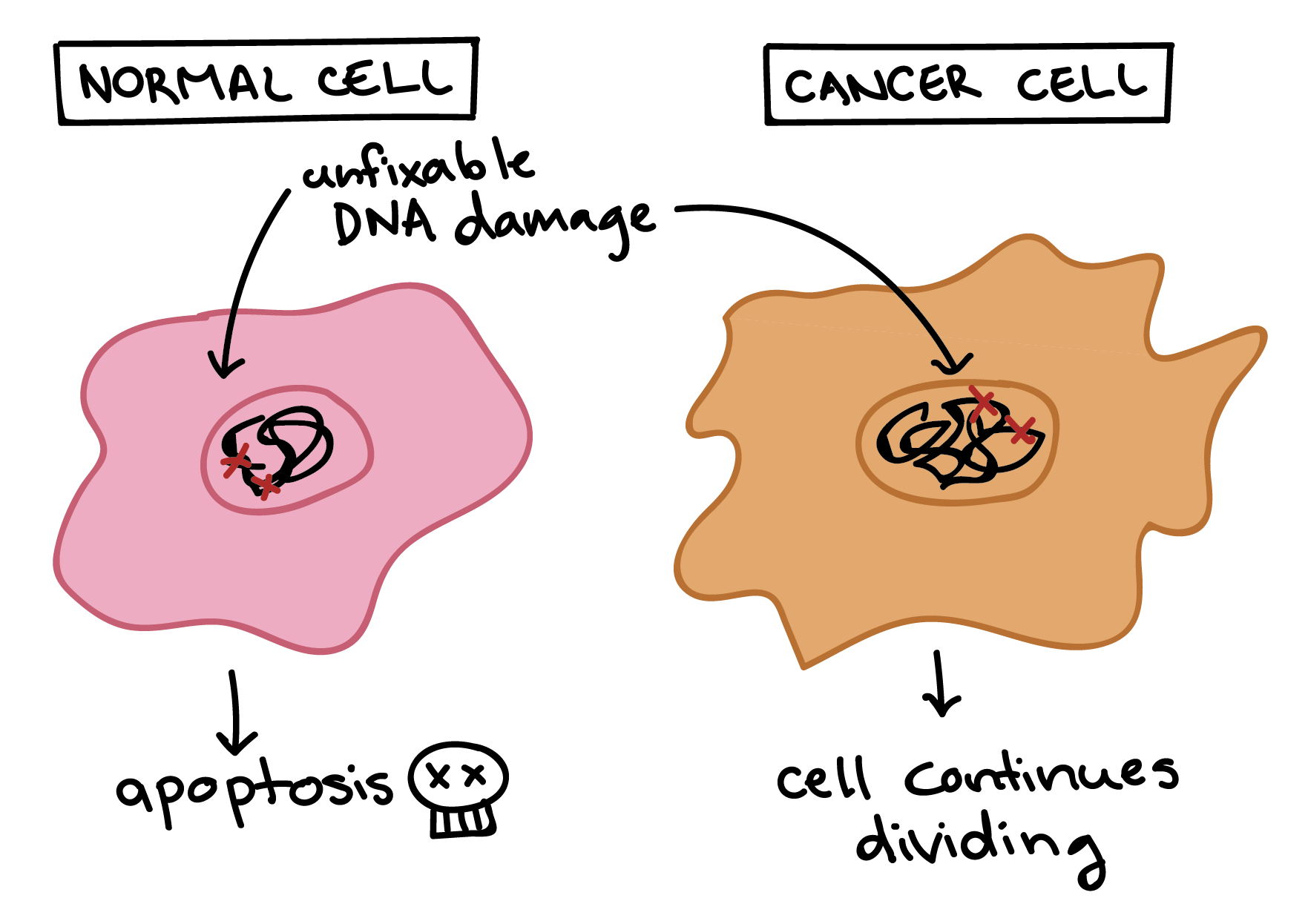 BCL-2 Regulators 
MCL-1 
Amplifications in cancer
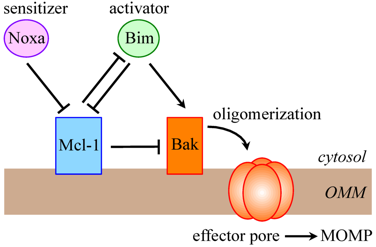 Myeloid Cell Leukemia 1 (MCL-1) Pathway
Release of cytochrome c
Bax
Myeloid Cell Leukemia 1
PEST  Proline (P), glutamic acid (E), serine (S), and threonine (T) rich regions
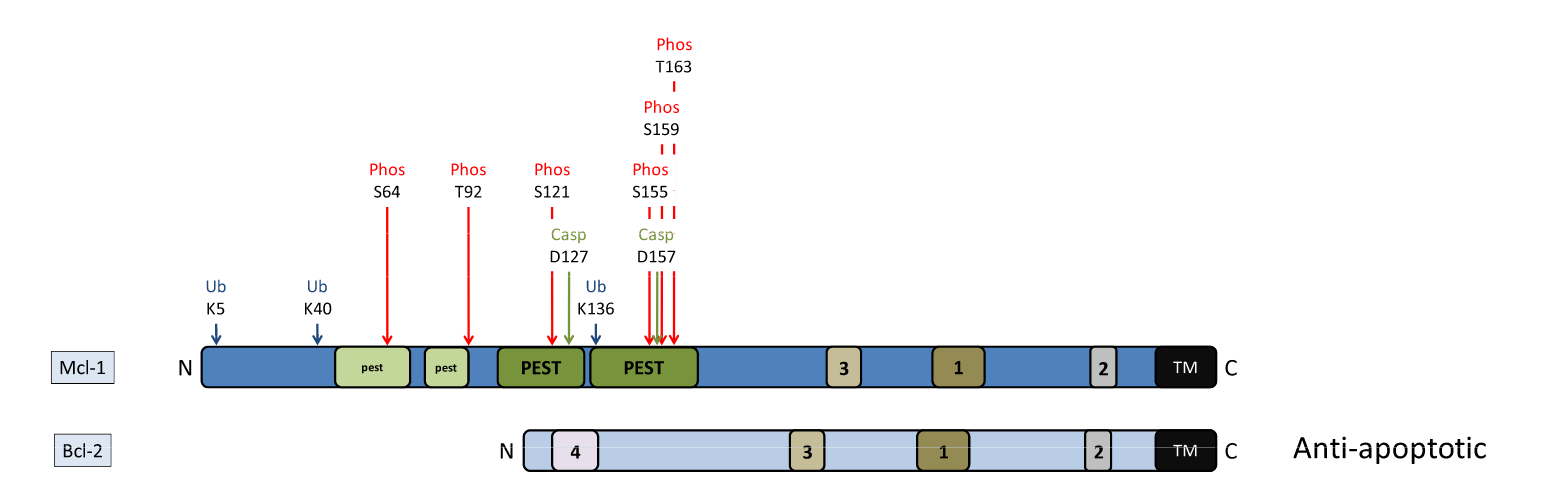 Research indications  Deletions/Mutations within PEST affect apoptosis and localization
Question + Experimental Design
How is this apoptotic functioning affected? Is it through the Bak/Bax pathway?
Binding affinity via co-immunoprecipitation assay
Mutation Creation via 
CRISPR/Cas9
Mutation insertion into cell line via lipofection
MCL-1 purification via poly-histidine tags
Visualization via SDS-PAGE
PCR/Gel Electrophoresis/Sequencing
Validation
MCL-1-/-
MCL-1-M
MCL-1+/+
PCR/Gel Electrophoresis/Sequencing
Validation
Experimental Design
Binding affinity via co-immunoprecipitation assay
Mutation Creation via 
CRISPR/Cas9
Mutation insertion into cell line via lipofection
MCL-1 purification via poly-histidine tags
Visualization via SDS-PAGE
PCR/Gel Electrophoresis/Sequencing
Validation
MCL-1-/-
MCL-1-M
MCL-1+/+
PCR/Gel Electrophoresis/Sequencing
Validation
Mutation Introduction via CRISPR/Cas9
Clustered regularly interspaced short palindromic repeats (CRISPR) 
CRISPR associated genes (Cas)  helicase and nuclease 

gRNA Design 
Repair template design
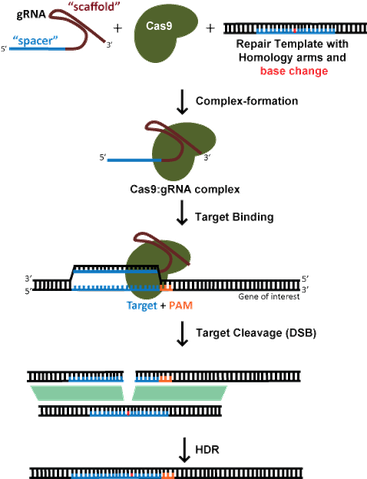 Mutation Introduction via CRISPR/Cas9
Introduction of gRNA/Cas9/repair template plasmid into cells via electroporation
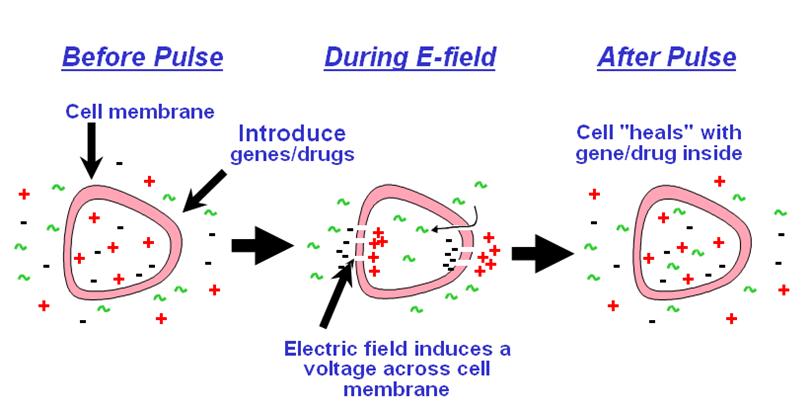 Mutation Introduction via CRISPR/Cas9
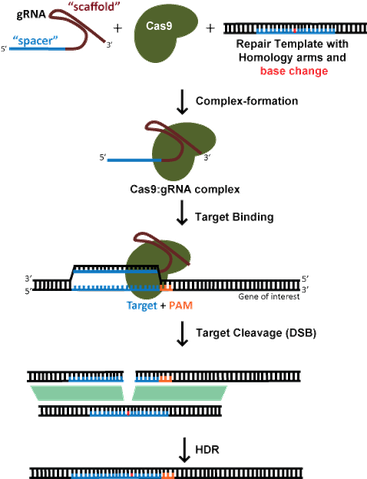 Mutation Introduction via CRISPR/Cas9
Validation via PCR, gel electrophoresis, sequencing 

5’CGTCCACCCTCACGCCAGACTCCCGGAGGGTCGCGCGGCCGCCGCCCATTGGCGCCGAGGTCCCCGACGTCACCGCGACCCCCGCGAGGCTGCTTTTCTTCGCGCCCACCCGCCGCGCGGCGCCGCTTGAGGAGATGGAAGCCCCGGCCGCTGACGCCATCATGTCGCCCGAAGAGGAGCTGGACGGGTACGAGCCGGAGCCTCTCGGGAAGCGGCCGGCTGTCCTGCCGCTGCTGGAGTTGGTCGGGGAATCTGGTAATAACACCAGTACGGACGGGTCACTACCCTCG3’

 PAM Sequence                                                         PAM Sequence      Mutation (G→A)

Proline      Glutamic Acid      Serine      Threonine
Forward primer
Repair Template
gRNA
Experimental Design
Binding affinity via co-immunoprecipitation assay
Mutation Creation via 
CRISPR/Cas9
Mutation insertion into cell line via lipofection
MCL-1 purification via poly-histidine tags
Visualization via SDS-PAGE
PCR/Gel Electrophoresis/Sequencing
Validation
MCL-1-/-
MCL-1-M
MCL-1+/+
PCR/Gel Electrophoresis/Sequencing
Validation
Experimental Design
Binding affinity via co-immunoprecipitation assay
Mutation Creation via 
CRISPR/Cas9
Mutation insertion into cell line via lipofection
MCL-1 purification via poly-histidine tags
Visualization via SDS-PAGE
PCR/Gel Electrophoresis/Sequencing
Validation
MCL-1-/-
MCL-1-M
MCL-1+/+
PCR/Gel Electrophoresis/Sequencing
Validation
Experimental Design
Binding affinity via co-immunoprecipitation assay
Mutation Creation via 
CRISPR/Cas9
Mutation insertion into cell line via lipofection
MCL-1 purification via poly-histidine tags
Visualization via SDS-PAGE
PCR/Gel Electrophoresis/Sequencing
Validation
MCL-1-/-
MCL-1-M
MCL-1+/+
PCR/Gel Electrophoresis/Sequencing
Validation
Experimental Design
Binding affinity via co-immunoprecipitation assay
Mutation Creation via 
CRISPR/Cas9
Mutation insertion into cell line via lipofection
MCL-1 purification via poly-histidine tags
Visualization via SDS-PAGE
PCR/Gel Electrophoresis/Sequencing
Validation
MCL-1-/-
MCL-1-M
MCL-1+/+
PCR/Gel Electrophoresis/Sequencing
Validation
Experimental Design
Binding affinity via co-immunoprecipitation assay
Mutation Creation via 
CRISPR/Cas9
Mutation insertion into cell line via lipofection
MCL-1 purification via poly-histidine tags
Visualization via SDS-PAGE
PCR/Gel Electrophoresis/Sequencing
Validation
MCL-1-/-
MCL-1-M
MCL-1+/+
PCR/Gel Electrophoresis/Sequencing
Validation
Discussion
All goes well  binding affinity of MCL-1 for Bak/Bax will be decreased given mutation in PEST sequence  increased apoptosis 
Other results   binding affinity increased or unaffected by specific mutation 
Concerns 
Formation of insertion/deletion during CRISPR/Cas9 in off-target locations
HDR v NHEJ
Can check off target effects via sequencing/BNFO methods/programs for effects in future studies 
Hidden epitope ie no Ab recognition or pull through in assay
Mutation targeting PEST region in specific residue not accounted for  
Findings will help with MCL-1 specific targeting in drugs for targeted therapies 
Decrease adverse effects of inhibition
Thank you!Questions/comments/concerns?
References
Active Motif. Nuclear Complex Co-IP Kit. (n.d.). Retrieved April 2017, from https://www.activemotif.com/catalog/25/nuclear-complex-co-ip-kit 
Addgene. CRISPR/Cas9 Guide. Retrieved April 2017, from https://www.addgene.org/crispr/guide/ 
BioRad. Chemical- and Viral-Based Transfection Methods. (n.d.). Retrieved April 2017, from http://www.bio-rad.com/en-us/applications-technologies/chemical-viral-based-transfection-methods
Demelash, A., Pfannenstiel, L. W., Tannenbaum, C. S., Li, X., Kalady, M. F., Devecchio, J., & 
Gastman, B. R. (2015). Structure-Function Analysis of the Mcl-1 Protein Identifies a Novel Senescence-regulating Domain. Journal of Biological Chemistry,290(36), 21962-21975. doi:10.1074/jbc.m115.663898
Grabow, S., Delbridge, A., Aubrey, B., Vandenberg, C., & Strasser, A. (2016). Loss of a Single Mcl-1 Allele Inhibits MYC-Driven Lymphomagenesis by Sensitizing Pro-B Cells to Apoptosis. Cell Reports,14(10), 2337-2347. doi:10.1016/j.celrep.2016.02.039
Germain, M., & Duronio, V. (2007). The N Terminus of the Anti-apoptotic BCL-2 Homologue MCL-1 Regulates Its Localization and Function. Journal of Biological Chemistry,282(44), 32233-32242. doi:10.1074/jbc.m706408200
Mojsa, B., Lassot, I., & Desagher, S. (2014). Mcl-1 Ubiquitination: Unique Regulation of an Essential Survival Protein. Cells,3(2), 418-437. doi:10.3390/cells3020418
Sharma, S., Javadekar, S. M., Pandey, M., Srivastava, M., Kumari, R., & Raghavan, S. C. (2015). Homology and enzymatic requirements of microhomology-dependent alternative end joining. Cell Death and Disease,6(3). doi:10.1038/cddis.2015.58
Thomas, L. W., Lam, C., & Edwards, S. W. (2010). Mcl-1; the molecular regulation of protein function. FEBS Letters,584(14), 2981-2989. doi:10.1016/j.febslet.2010.05.061
Lipofection
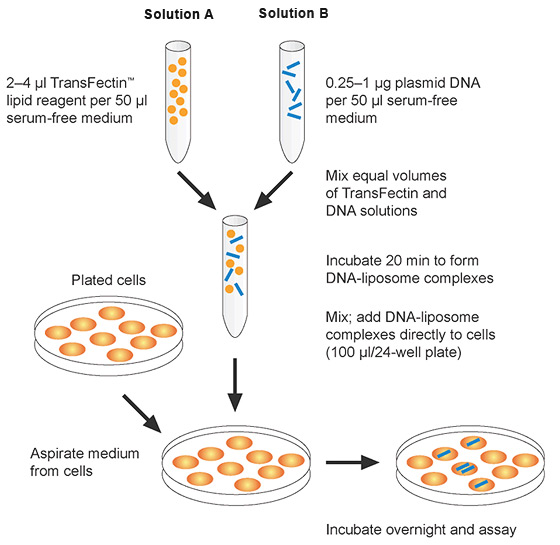 Poly-Histidine Tag
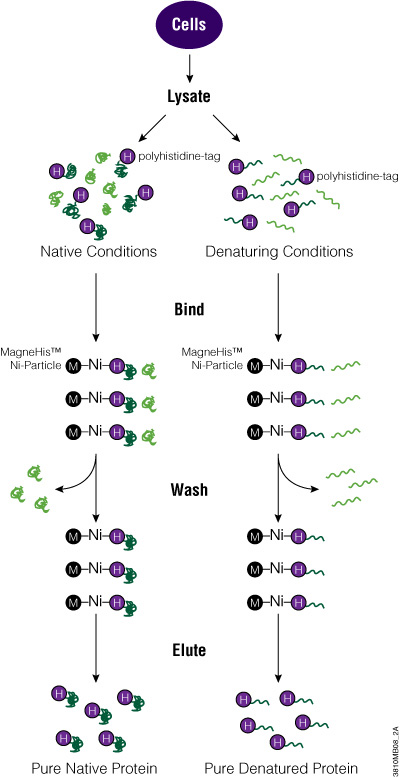 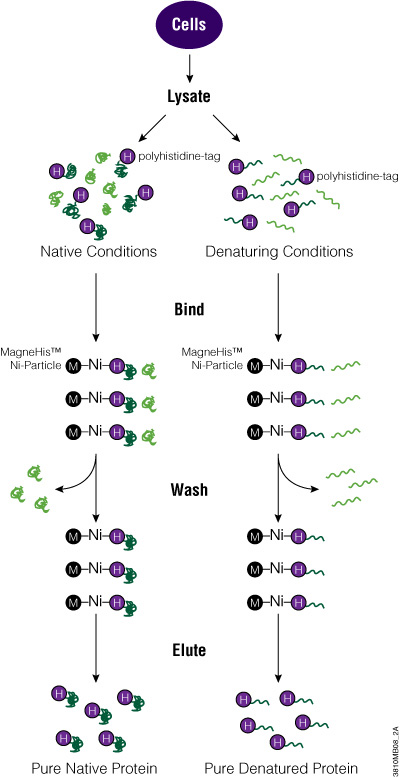 Co-Immunoprecipitation Assay
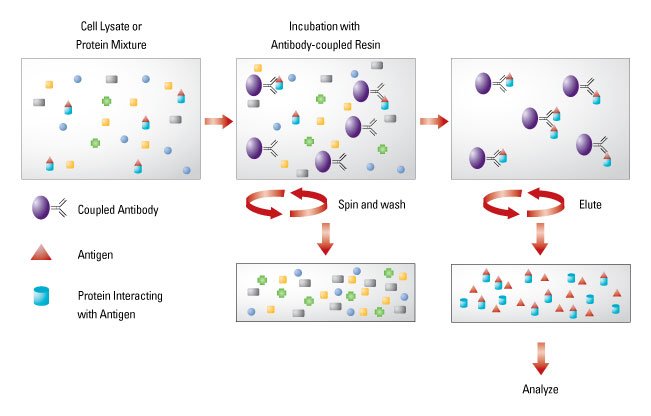 SDS-PAGE
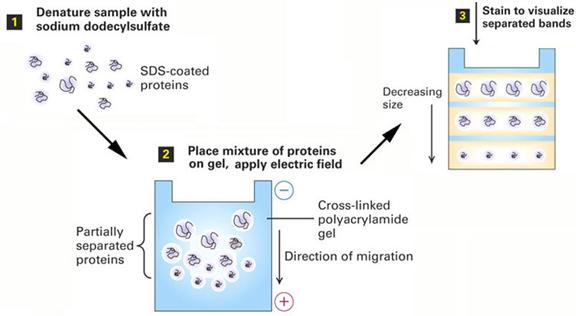